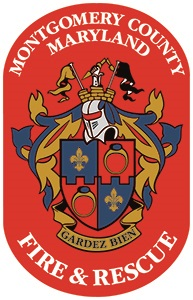 Safe Transportation of Children in Ambulances
Safe Transportation of Children in Ambulances
Lieutenant Daniel Ballantine
MCFRS Station 31-A
Senior Technician Montgomery County Car Seat Program
Safe Transportation of Children in Ambulances
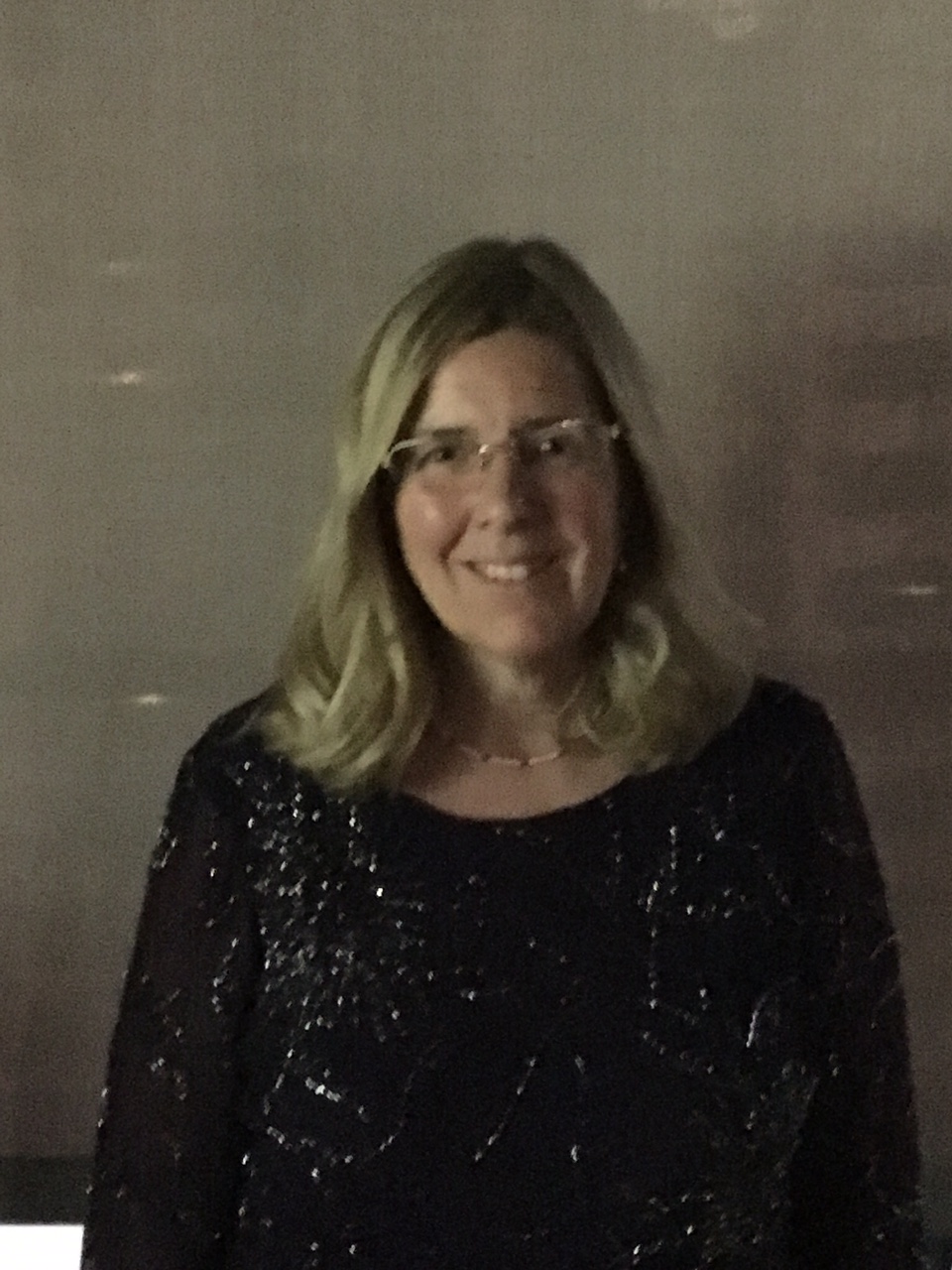 Safe Transportation of Children in Ambulances
Section #1:

	 Selection and locations of safety seats in ambulances
Safe Transportation of Children in Ambulances
Objectives:

Students shall be able to identify all appropriate standard inventory equipment that
       are carried on Montgomery County Fire and Rescue EMS units, that allows for the
       safe transport of children according to Maryland state law and Safe Kids Worldwide.

Students will be able to correctly identify the safest and most appropriate locations 
       for transporting children in the back of a Montgomery County Fire and Rescue EMS
       unit according to Maryland State law and Safe Kids Worldwide.
Safe Transportation of Children in Ambulances
Maryland’s Child Passenger Safety Law (Effective October 1, 2012)
•  Every child under 8 years old must ride in an appropriate child     restraint* unless the child is 4 feet, 9 inches or taller.
•  Every child from 8 to 16 years old who is not secured in a child restraint must be secured in a vehicle seat belt.
Safe Transportation of Children in Ambulances
National Highway Transportation Safety Administration conducted research of
Ambulance crashes over the past 20 years:

National average- 1500 Ambulances involved in collisions 
29 of those collisions involved a fatality
46% of the injured were in the rear of the ambulance
EMSWorld.com (2015) A National Perspective on Ambulance Crashes and Safety. 
	Retrieved from file:///C:/Users/Morganliz/Documents/EMSWorldAmbulance
	CrashArticlesSept2015.pdf
Safe Transportation of Children in Ambulances
“Of the Ambulance occupants who received fatal and incapacitating injuries, 
Those in the rear compartment were most at risk, especially those who were 
Unrestrained or improperly restrained”
Bull, M. J., Talty, J., Weber, K., & Manary, M., (n.d.) Crash Protection for Children in Ambulances. 
	Retrieved from file:///C:/Users/Morganliz/Documents/Crashprotectionambulance.pdf
Safe Transportation of Children in Ambulances
“In another study observations of over 200 Ambulances arriving at a 
Large pediatric emergency department documented minimal if any effective
Use of restraints for child occupants, who were being transported by gurneys,
Bench seats, and adult laps as well in wheel chairs. Also noted was the potential
For injury from unrestrained equipment or other passengers. (Bull et al., nd)
Bull, M. J., Talty, J., Weber, K., & Manary, M., (n.d.) Crash Protection for Children in Ambulances. 
	Retrieved from file:///C:/Users/Morganliz/Documents/Crashprotectionambulance.pdf
Safe Transportation of Children in Ambulances
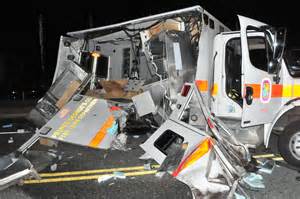 Safe Transportation of Children in Ambulances
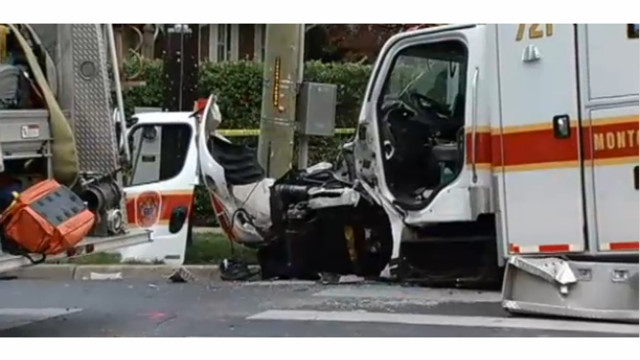 Safe Transportation of Children in Ambulances
Child Passenger safety devices carried on Montgomery County EMS units
Convertible Car Seat

Integrated Harness in Captains Chair

Ferno Child Harness System
Safe Transportation of Children in Ambulances
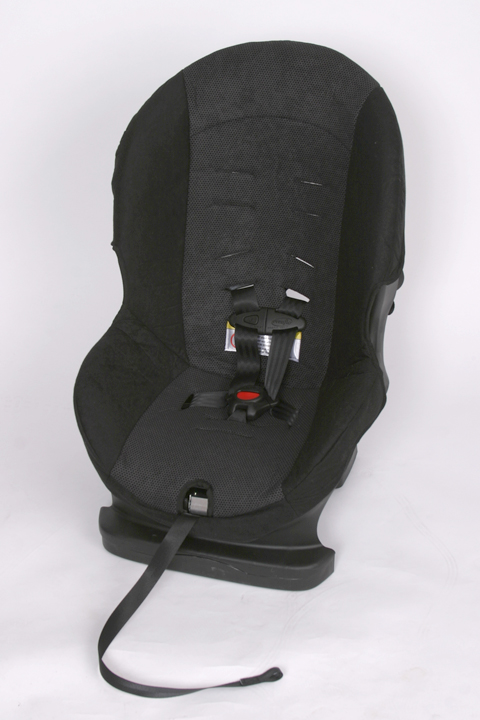 Evenflo Titan 50 Car seat

5-50lbs and 54”
Fully adjustable
Installation on cot and bench
Highest rating
      *when both belts used and cot head elevated
Safe Transportation of Children in Ambulances
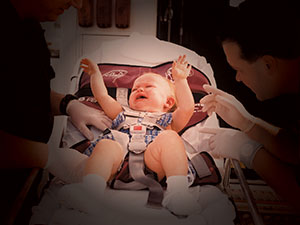 Ferno Pedi-Mate Restraint System
10lbs - 40lbs limit, no height given
More provider friendly for patient care
Rolls up for storage 
Easier to clean
Lowest rated
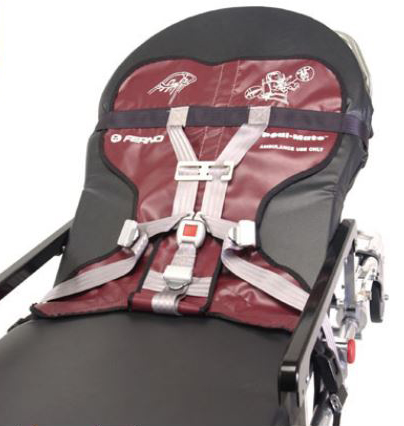 Safe Transportation of Children in Ambulances
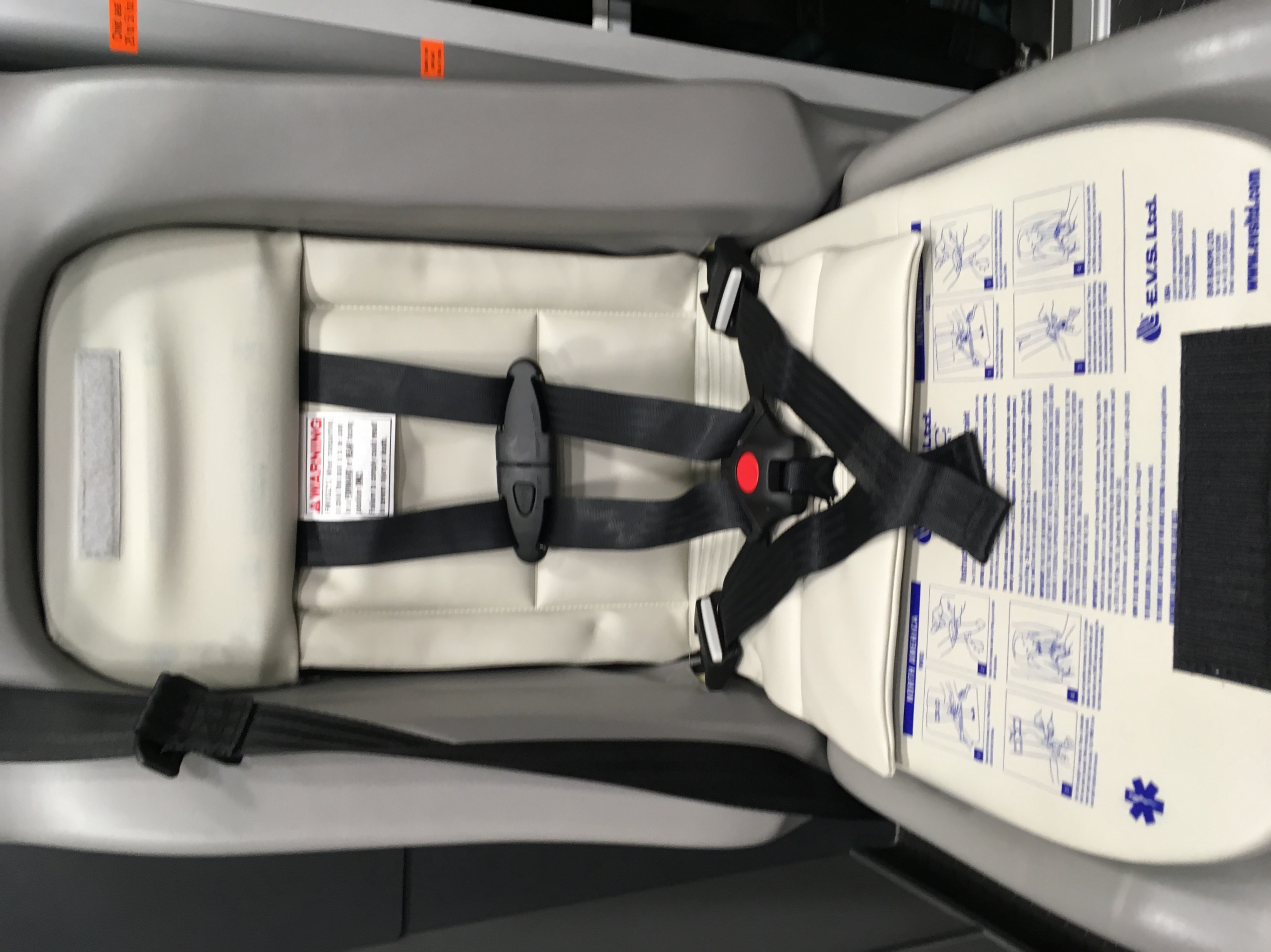 Integrated Car Seat
20-50lbs and 28-47 inches
Easiest to use
Quickest to set up
Harder for provider to perform 
     patient care
Safe Transportation of Children in Ambulances
Safest locations for Children in Ambulances

Ambulance Cot
Captains Chair
Far Right of the Bench Seat
Safe Transportation of Children in Ambulances
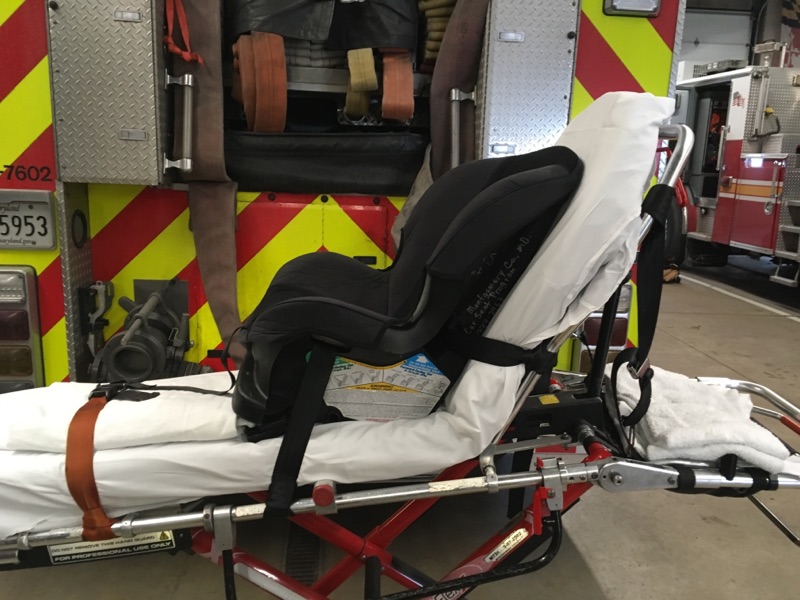 Ambulance Cot

Most secure way to mount seat
Highest rated 
Do not have to remove child to bring 
     Into ED
Provider can access the patient
Takes the most time for set up
May have to move waist belt
Safe Transportation of Children in Ambulances
Captains Chair
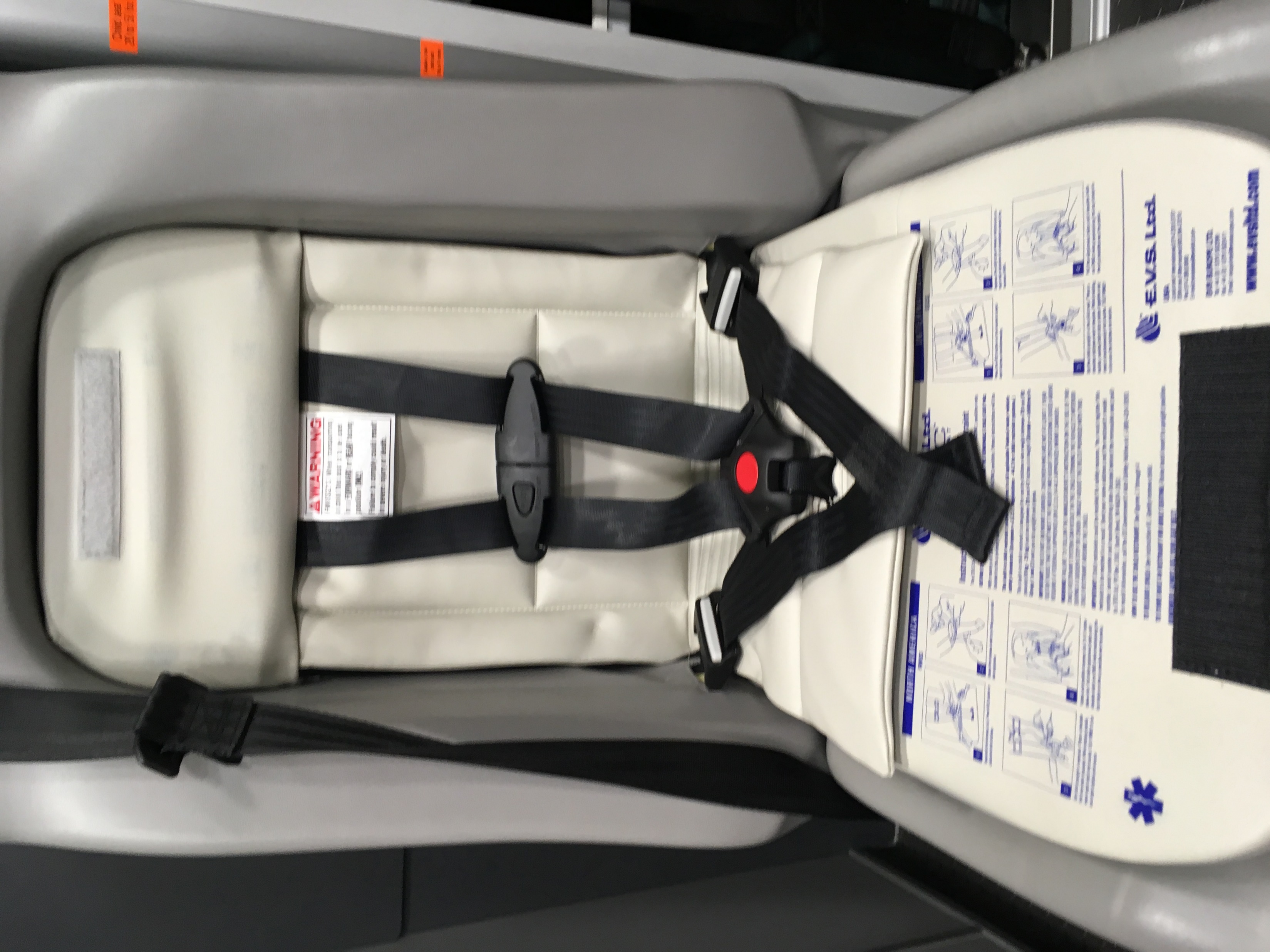 No installation need
Quick adjustment
Limited size range
Unable to install car seat with 
     provided lap and shoulder belt
Safe Transportation of Children in Ambulances
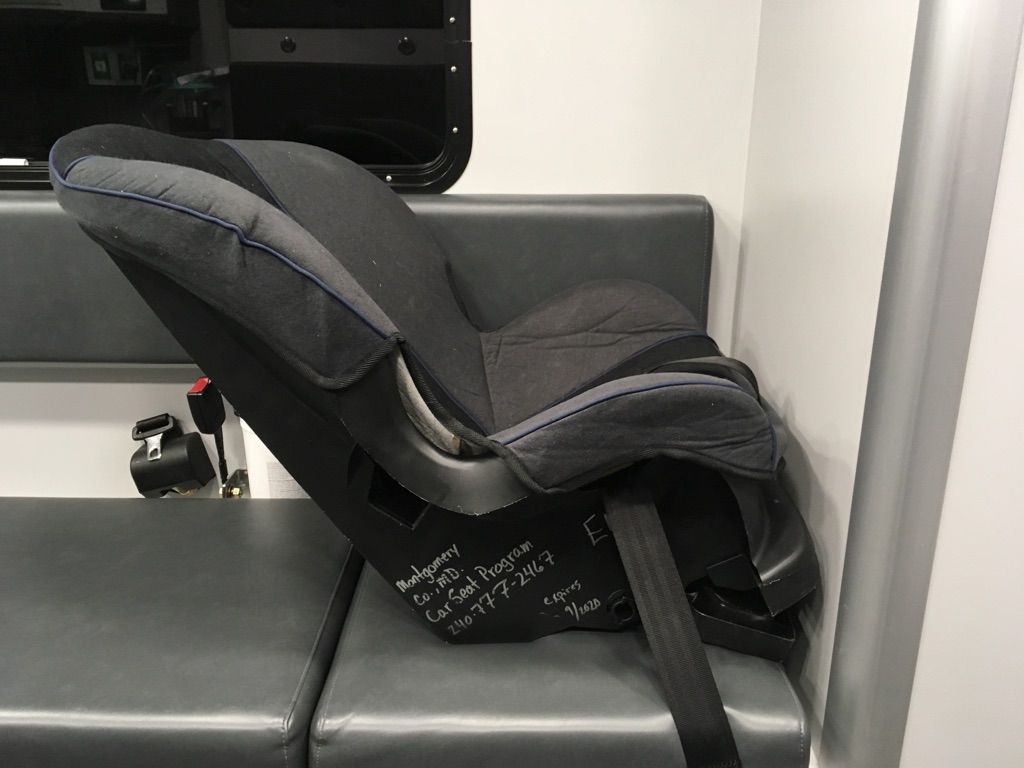 Bench seat

Able to install FF or RF
Quicker install – Single belt
Frees up cot for another 
     patient
Only if there is nothing mounted 
     on wall behind seat
Child turned from you
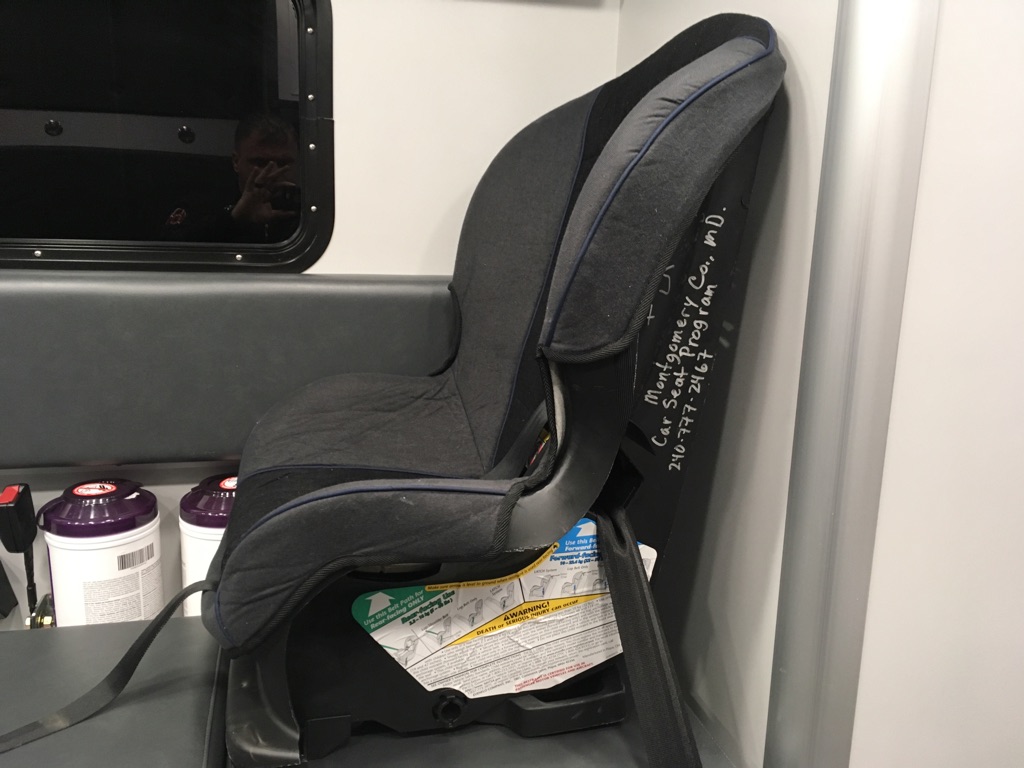 Safe Transportation of Children in Ambulances
Not approved locations
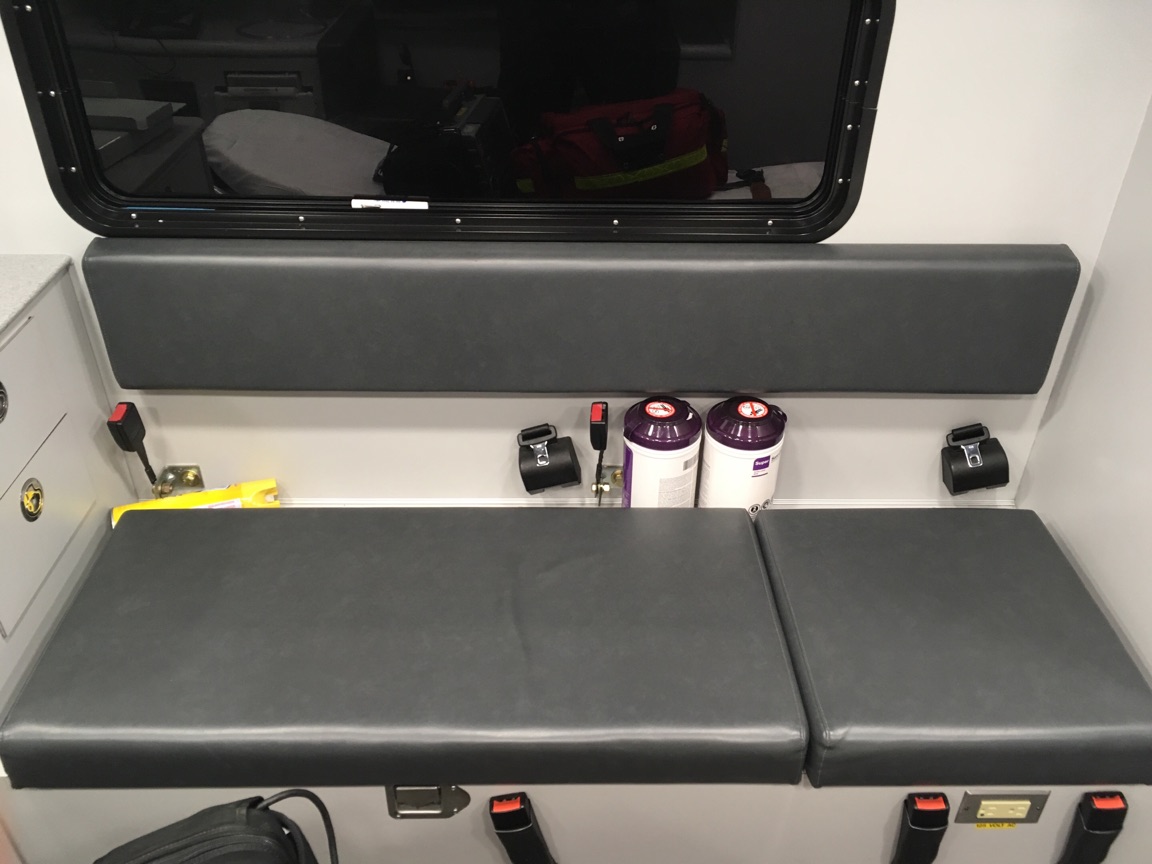 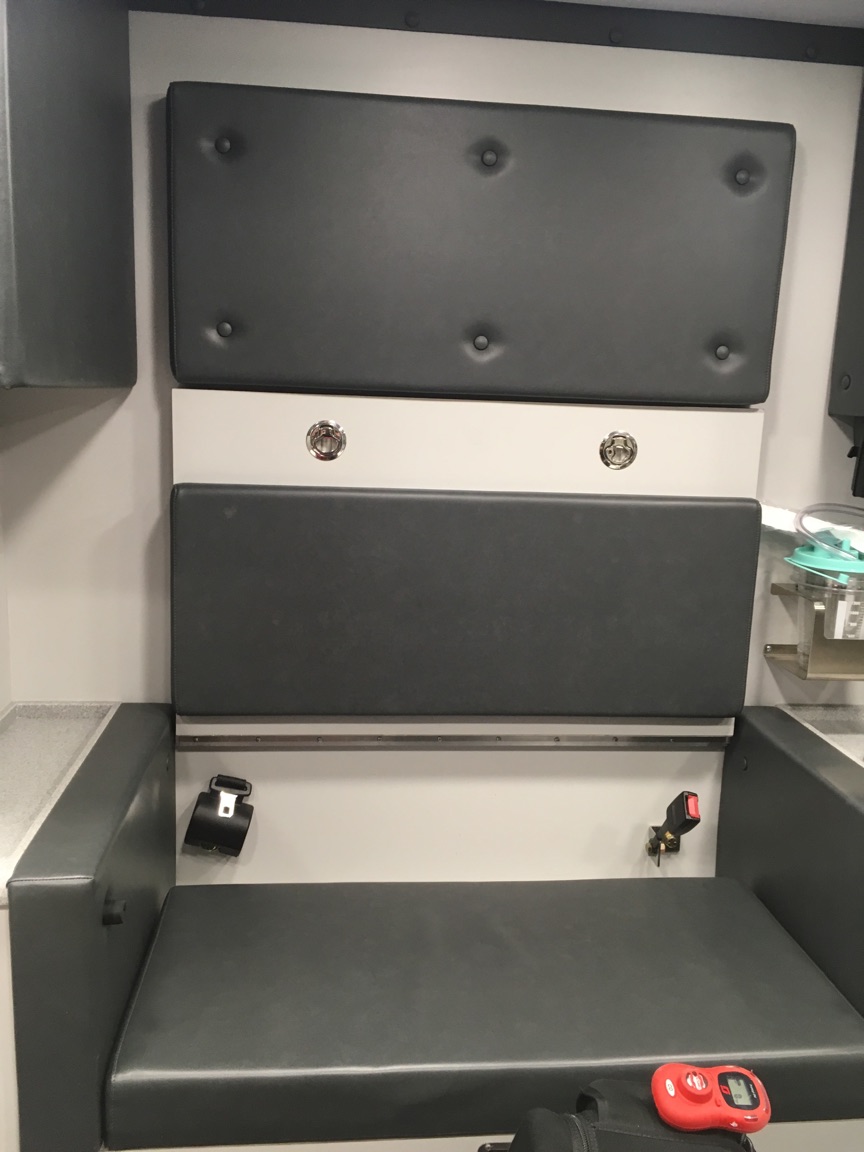 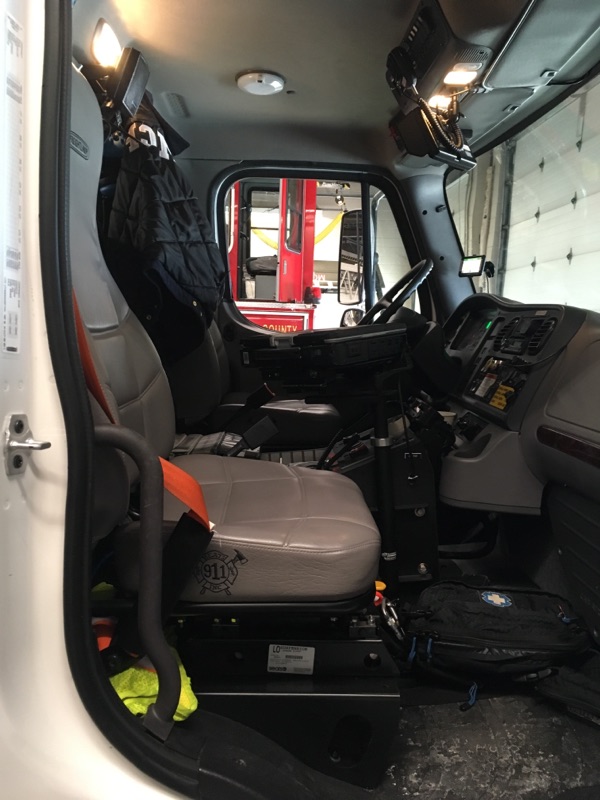 Middle of bench
Front Seat
CPR Seat
Safe Transportation of Children in Ambulances
Review:
How many belts should be used while installing a car seat on the cot?

What are the three approved child safety devices on a MCFR Ambulance?

Name two places that a car seat can not be installed in a MCFR Ambulance?
Safe Transportation of Children in Ambulances
Section #2: 
	
	Adjustment, usage, and installation of child safety device
Safe Transportation of Children in Ambulances
Objectives:

Students will be able to demonstrate how to properly adjust the child safety devices for the size of the child according to the recommendations of manufacturer and Safe Kids.

Students will be able to demonstrate how to correctly install and use the appropriate child safety devices provided by MCFRS in an EMS unit according to COMAR, Maryland Law, and Safe Kids recommendations.
Safe Transportation of Children in Ambulances
Measuring and adjusting the harness height on the car seat
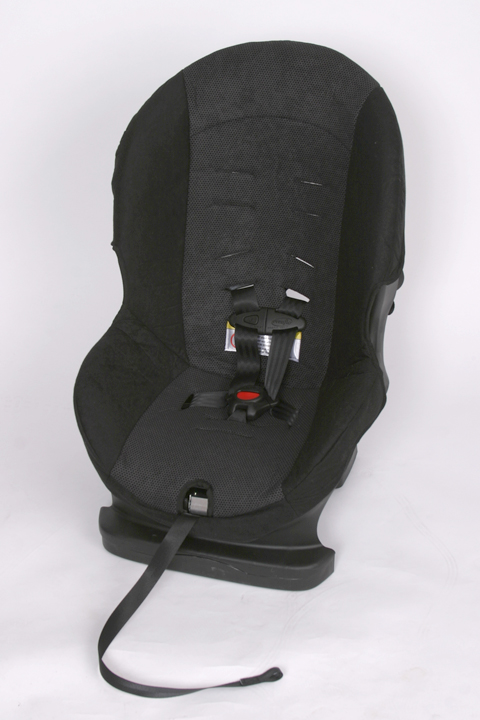 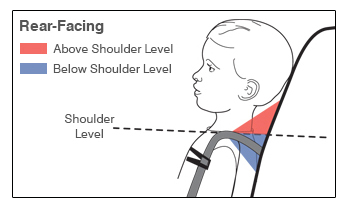 Harness slots
Safe Transportation of Children in Ambulances
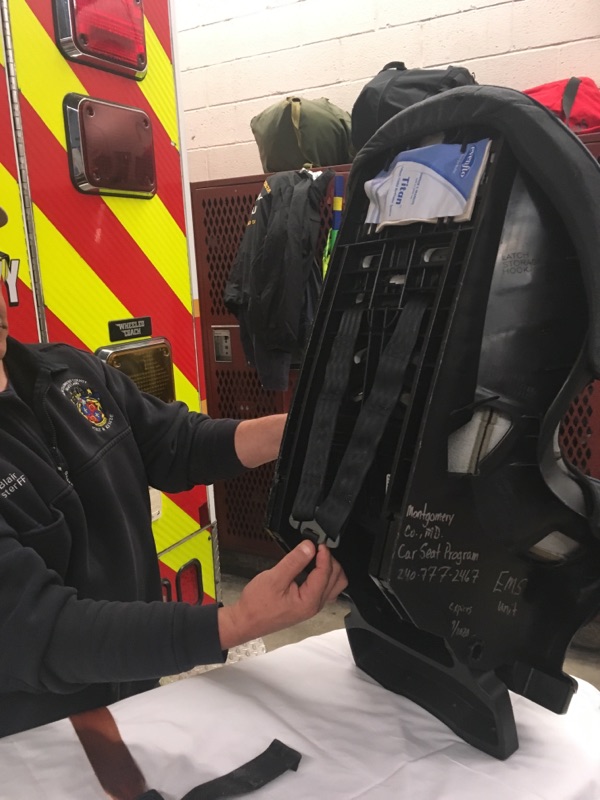 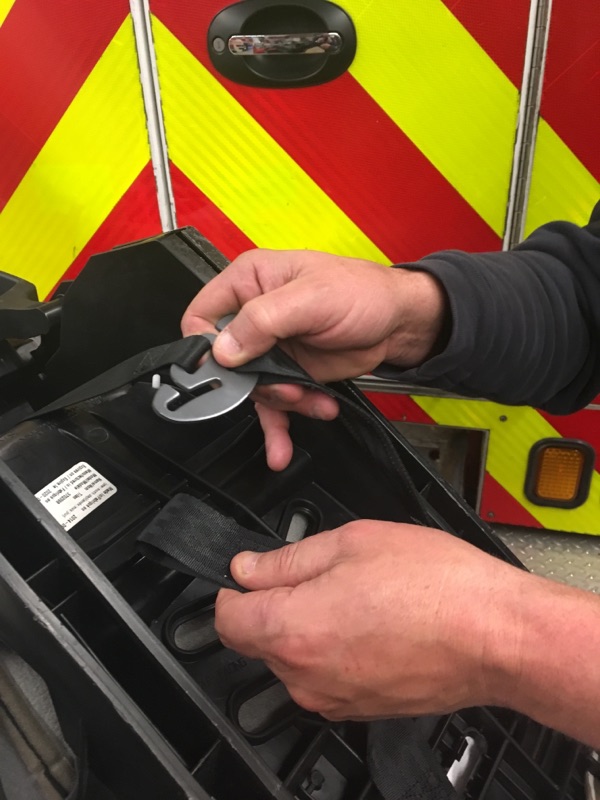 Splitter plate
Removing Harness
Locate the harness straps to the rear of the car seat. Remove the harness from splitter plate. Relocate the harness and re-attach.
Safe Transportation of Children in Ambulances
Adjustment Practical: 5 minutes
Safe Transportation of Children in Ambulances
Installing a car seat on cot
Safe Transportation of Children in Ambulances
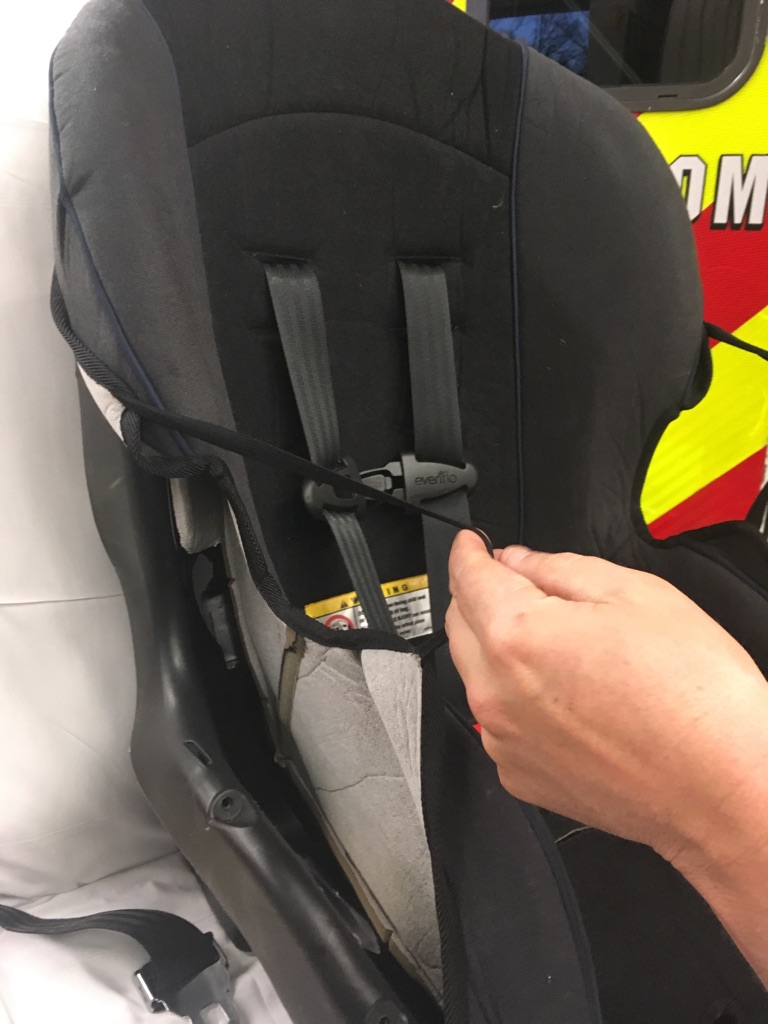 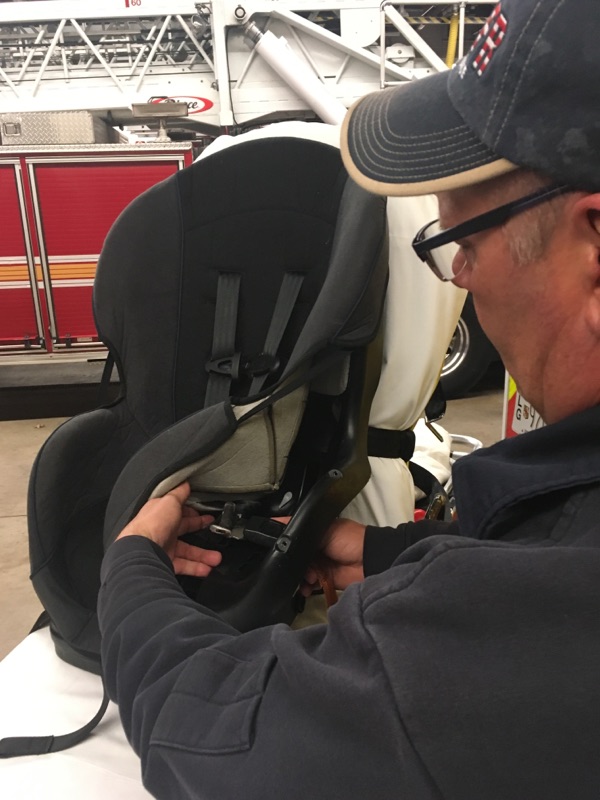 Run belts through belt paths and tighten
Peel back cover
Safe Transportation of Children in Ambulances
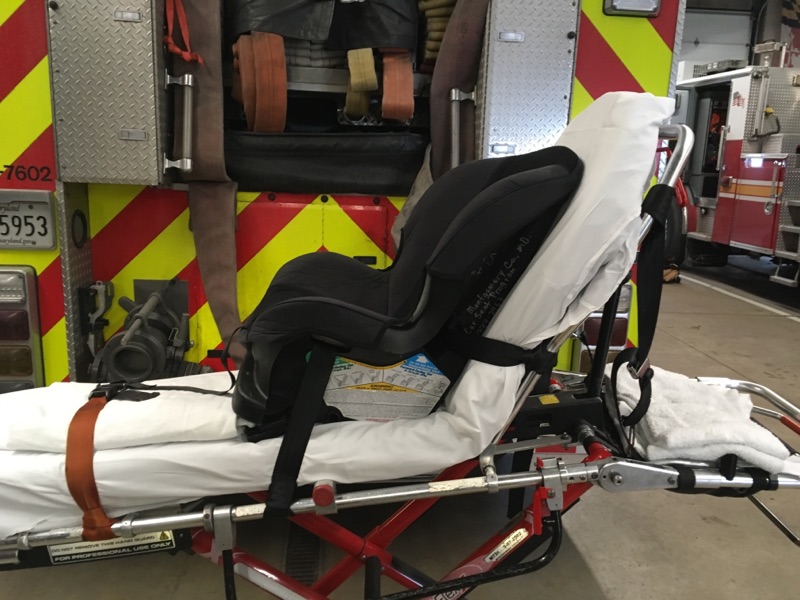 Cot head raised

Both belts used for installation
Safe Transportation of Children in Ambulances
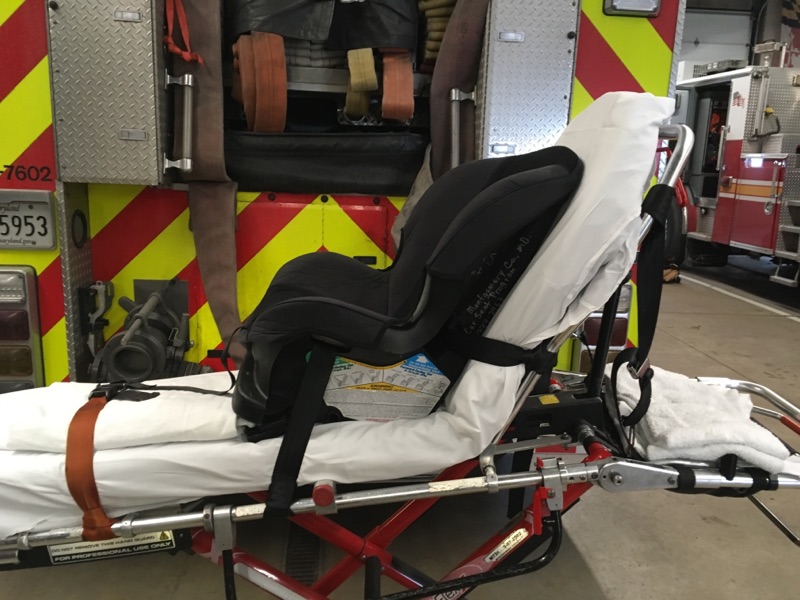 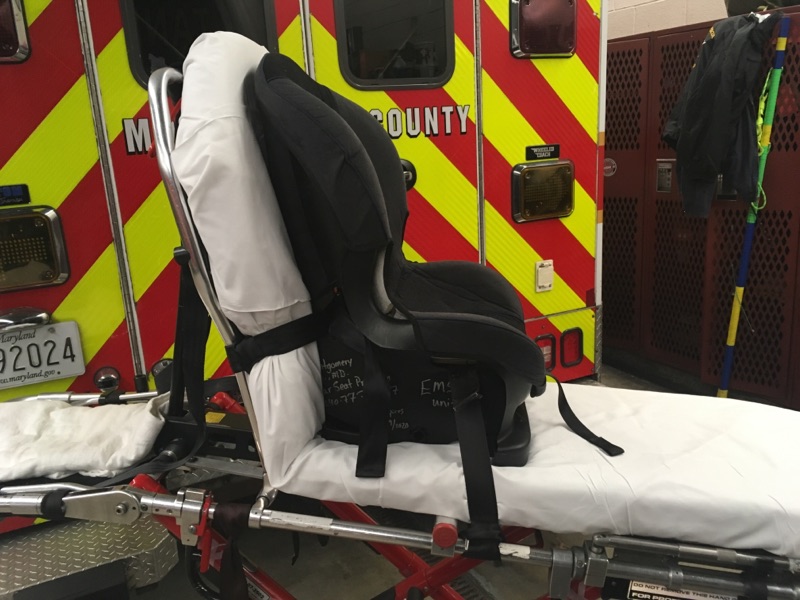 Reclined for under two years                                            Upright for over two years
Safe Transportation of Children in Ambulances
Car seat installation practical: 5 minutes
Safe Transportation of Children in Ambulances
Installing and usage of a Ferno Pedi-Mate
Safe Transportation of Children in Ambulances
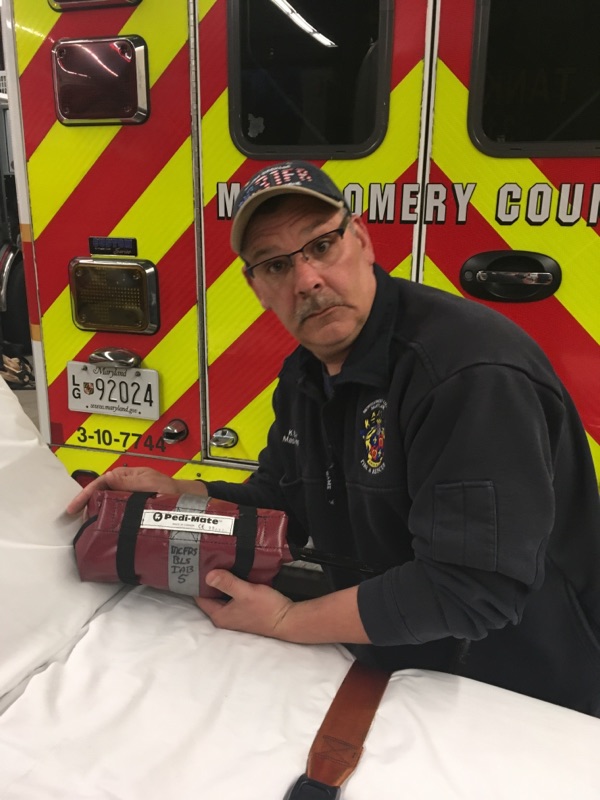 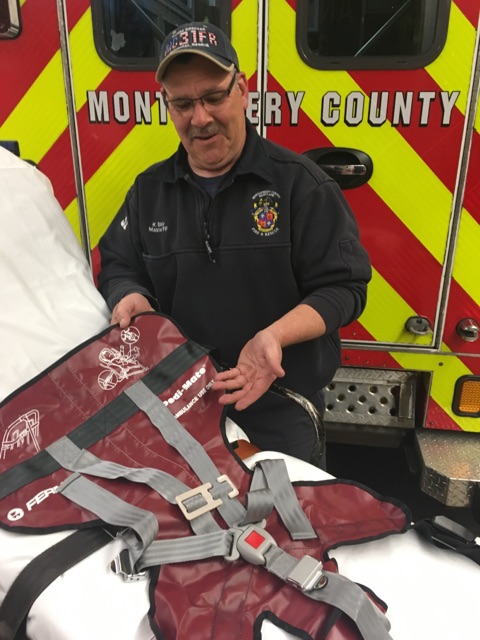 Locate it
Unroll it
Safe Transportation of Children in Ambulances
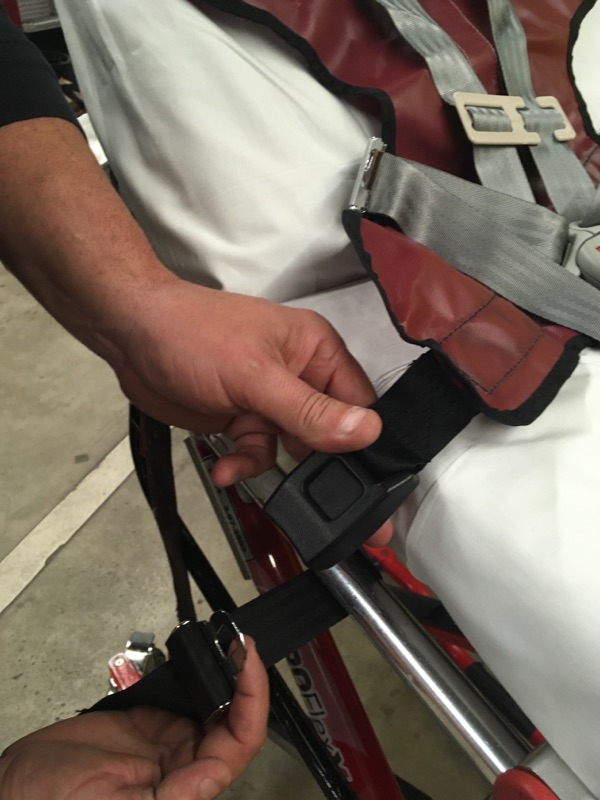 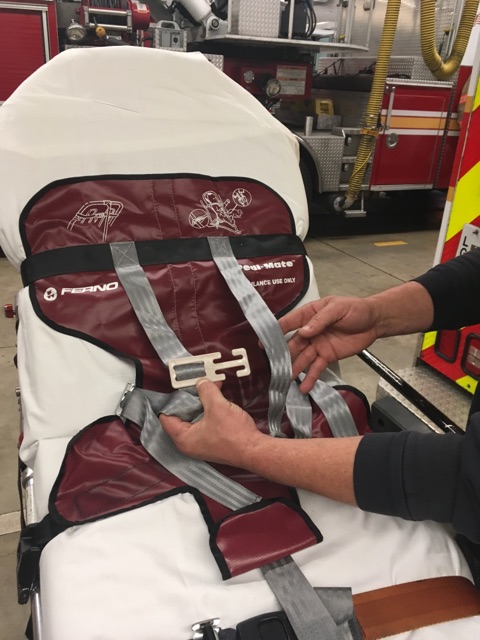 Buckle it
Release Harness
Safe Transportation of Children in Ambulances
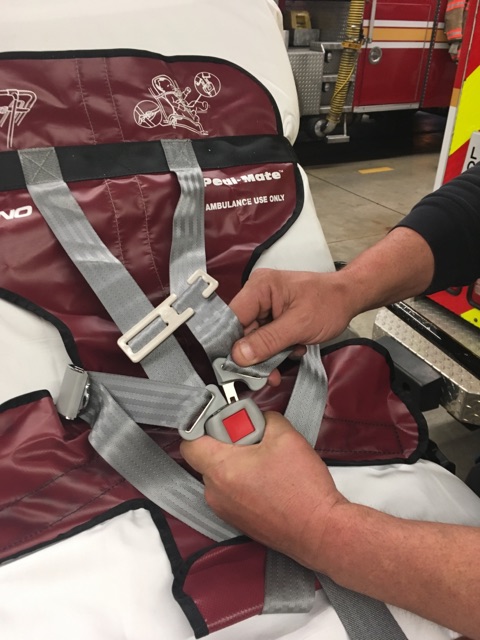 Thread the chest clip
Adjust harness at the hip buckles
Adjust buckle adjustment
Ensure harness is 1” or less
Adjust chest clip
Retainer clip
Harness Adjustment
Buckle
Safe Transportation of Children in Ambulances
Ferno Pedi-Mate installation practical: 5-minutes
Safe Transportation of Children in Ambulances
Integrated Car Seat on 
Captain’s Chair
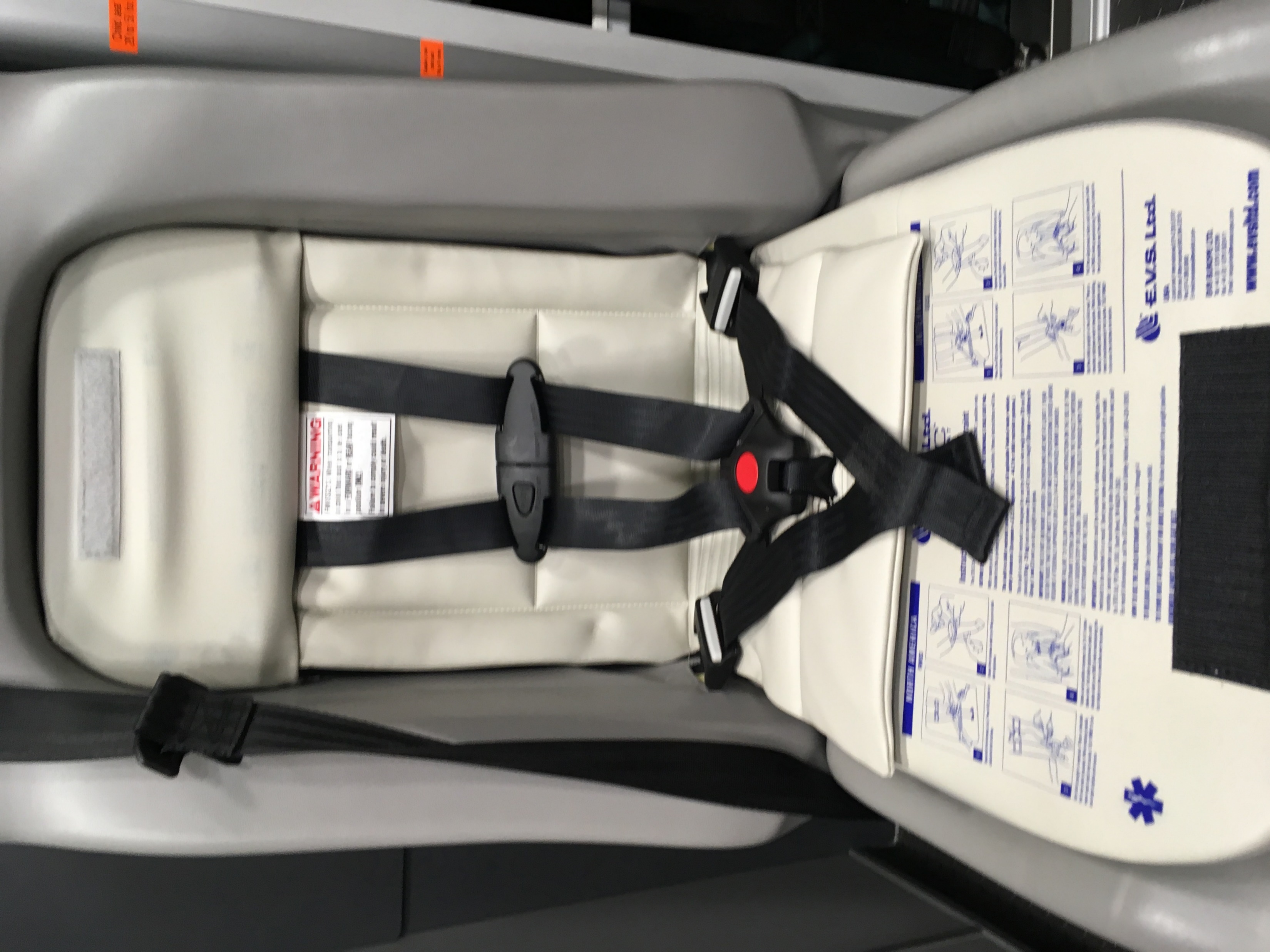 Chest clip
Harness Adjustment
Harness adjustment
Safe Transportation of Children in Ambulances
Questions:
How many seatbelts are required for installation of the car seat on an
       ambulance cot?

At what age does the car seat no longer need to be reclined?

Where does the Harness retainer clip (chest clip) have to be positioned?
Safe Transportation of Children in Ambulances
Questions?